TMDPDF: A proper DefinitionAnd Its Evolution
Ahmad Idilbi 
                         University Of Regensburg 
                            QCD Evolution 2012 Workshop
                              Jefferson LAB, May 15
M. G. Echevarria, A. Idilbi, I. Scimemi,  arXive:  1111.4996[hep-ph]
Outline
Relevance Of TMDPDFs/TMDFFs For High-Energy Processes
Problems With Existing Definitions
``New Definition’’: On-The-LC vs Off-The-LC Of Collins
Properties:  Free From Light-Cone Singularities, Universality, Gauge Invariance, PDF From TMDPDF
Evolution: Anomalous Dimension At Second And Third Orders In The Strong Coupling
Conclusions And Outlook
Factorization For q_T-Dependent Observables
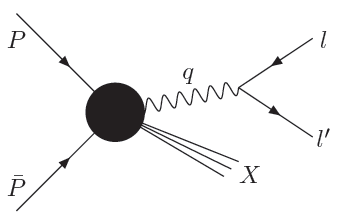 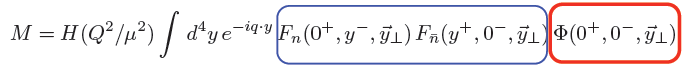 Collinear Matrix Element:
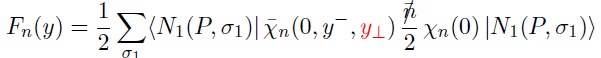 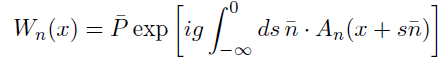 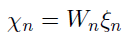 Soft Function:
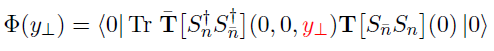 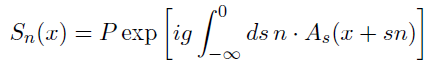 q_T Dependent Observables/ME
Semi-Inclusive DIS:
 Factorize Into TMDPDF, Fragmentation Function and Soft Function With All Quantities Have TMD
                                                                  [Ji, Ma, Yuan,03] 

q_T-Higgs Boson Production [With  Or Without  Jets Production]
  [Gluon TMDPDF]

Plenty (Or A ``Zoo’’) Of Such ME. However The TMDPDF Although Is The Simplest. Its ``Accepted’’ Definition Remains Illusive For Almost 30yr
Collins-Soper TMDPDF
[Collins-Sopers,82]
Partonically:
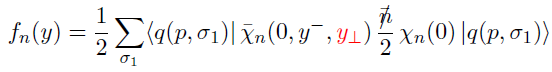 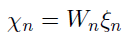 Problems: Light-Cone Divergences
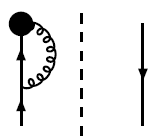 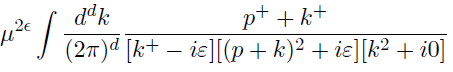 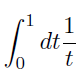 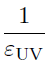 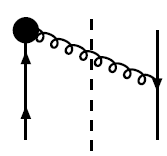 The Vertex With The Wilson Line:
Real Gluon Emission Has The Same Pathology But No  Rescue!
 For The PDF We Have Similar Light-Cone-Singularities But ``Things Are Fine’’.
 It Is easy To Understand Why!
THE ``TMDPDF’’ Is Not Well-Defined Even After Regulation!!
Soft Function: Similar Issues
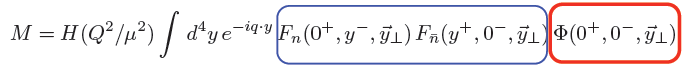 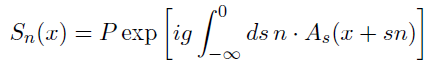 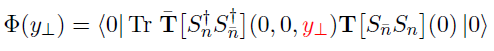 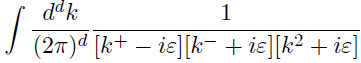 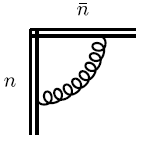 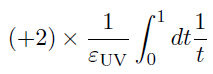 THE  Soft Function Is Also Not Well-Defined
The Issue Of Double-Counting
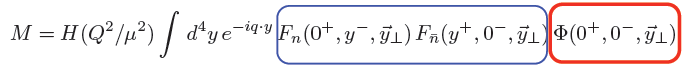 The Hadronic Tensor , M, Calculated (Partonically) In Full QCD Is Free From Mixed 
Divergences
The Supposedly ``Collinear’’ MEs Are Plagued With Soft Contamination!
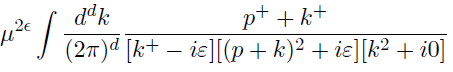 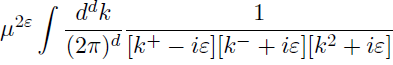 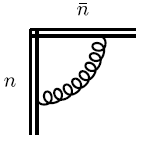 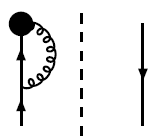 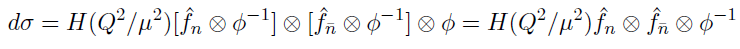 Definition Of The TMDPDF
To Cancel The Mixed Divergences , Avoid Double Counting Among Soft 
And Collinear And As Imposed By SCET Power Counting
 We Define The TMDPDF
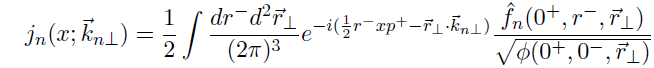 Six Different Definitions of TMDPDF
1.   Collins 82, Collins 2011
Ji, Ma and Yuan 03
Cherednikov and Stefanis 08-  
 Mantry and Petriello, 2010
Becher and Neubert, 2010
6.   Rothstein et.al  2011
TMDPDF ON-The-Light-Cone (I)
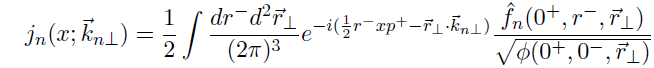 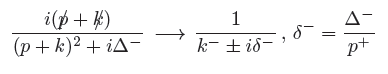 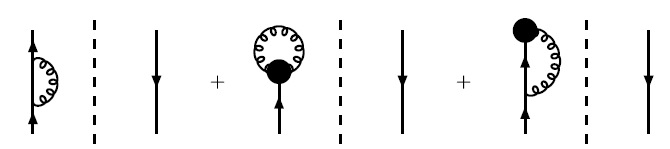 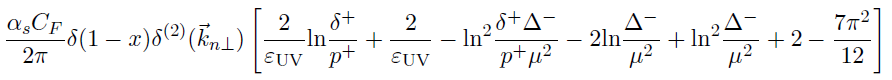 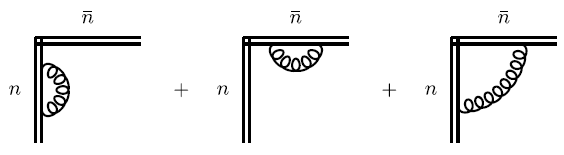 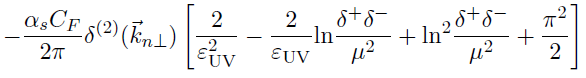 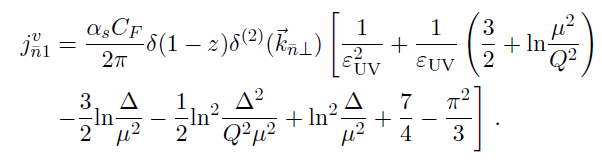 TMDPDF On-The-Light-Cone (II)
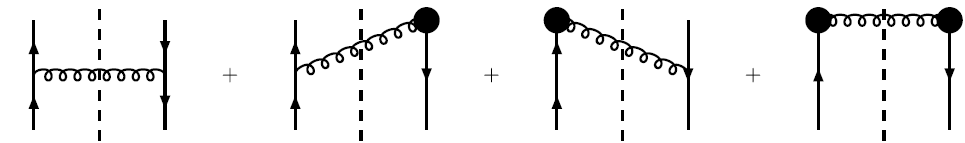 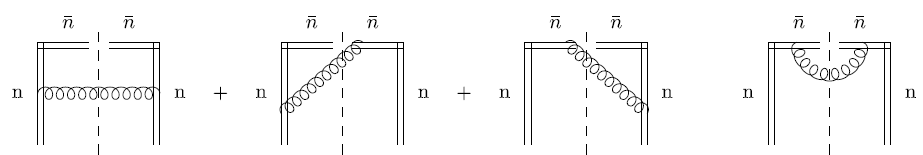 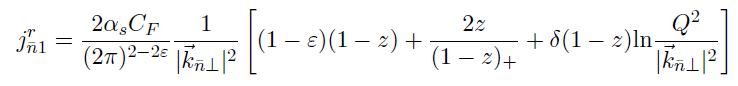 The Real Gluon Contribution Is Free From Mixed Divergences
Anomalous Dimension Of TMDPDF
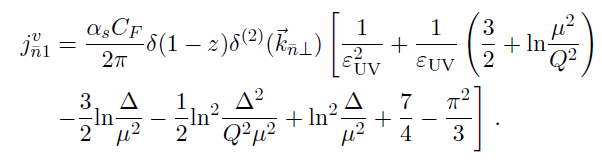 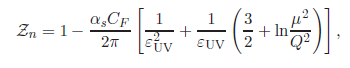 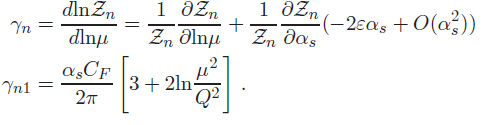 [Manohar 03,
Idilbi, Ji 03]
The TMDPDF—On The LC—Evolves ONLY With The Hard Probe.
 No Extra Auxiliary (And Non-Physical Parameters) Are Needed!
 Going Beyond One-Loop Order Needs More Sophistication
 (No Brute Force Is Needed!)
Universality(I)
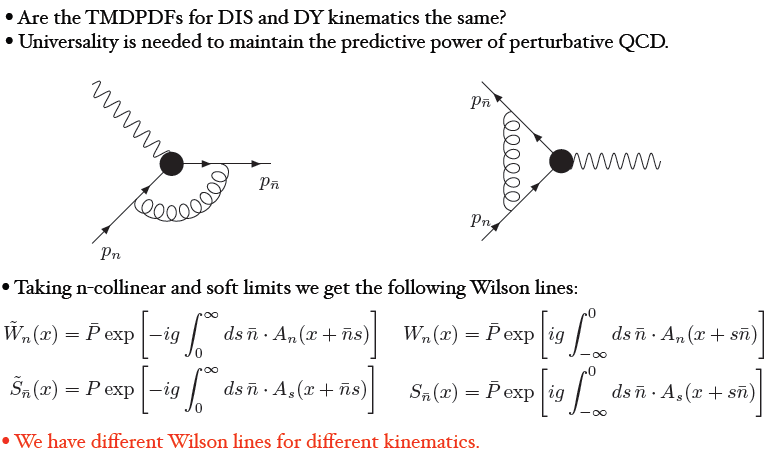 Universality Of The Soft Function
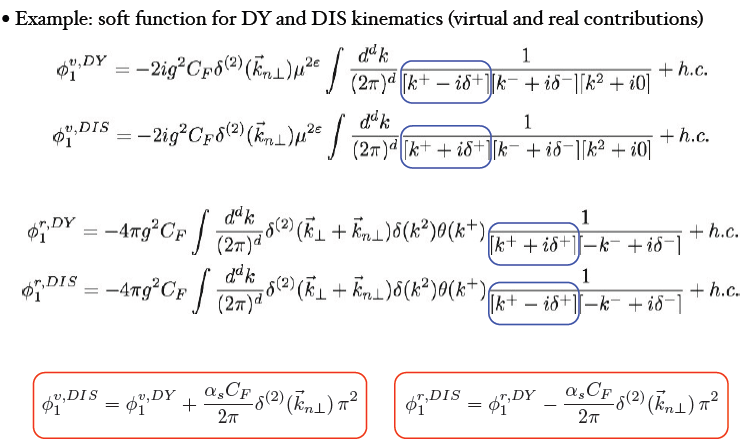 Universality Of The Collinear Function
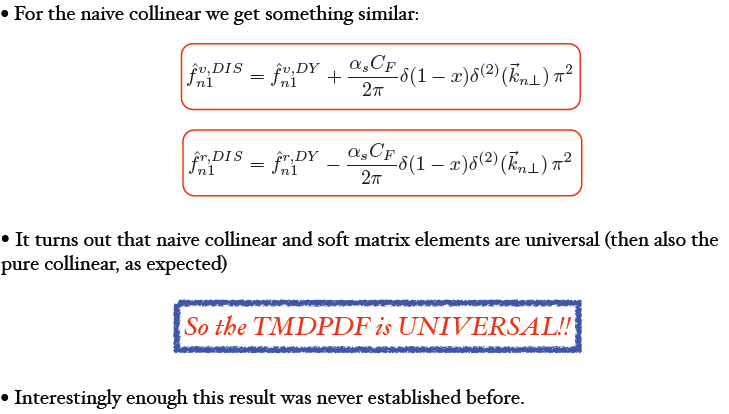 Gauge Invriance
Hadronic ME Should Be Gauge Invariant!
This Issue Is Especially Tricky when TMD Is Present!
Consider The Light-Cone Gauge
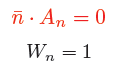 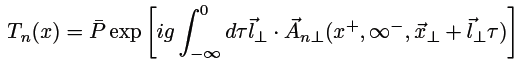 Ji et.al 03, 
CS 08--,
M.E, A.I, I.S,10
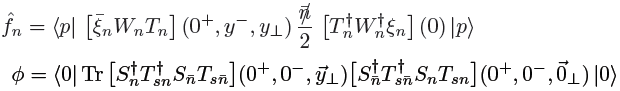 The Collinear And Soft Function Are Identical –At The Integrand Level In Mandelstam-
Leibbrandt Prescription.  Thus Gauge Invariance Is Realized
From TMDPDF To PDF
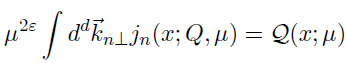 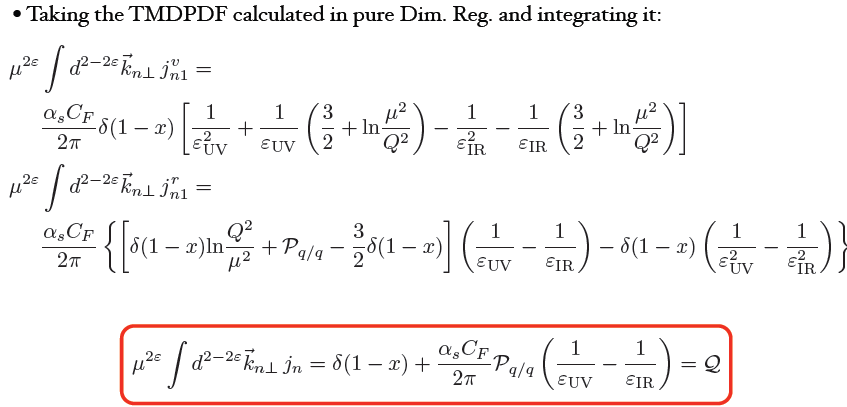 Operator Product Expansion And The Q^2 Dependence
For Perturbative q_T
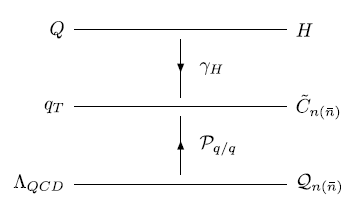 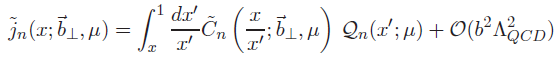 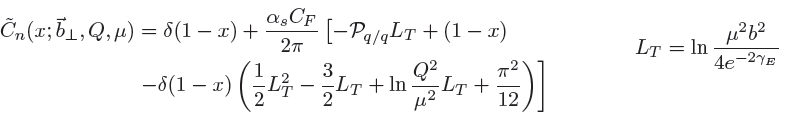 At Higher Orders In PT The Q^2-Dependence Cannot Be eliminated By Any 
Single Choice Of The Intermediate Scale. Thus Their Resummation Is A Must
Q^2-Resummation
From The Definition Of The TMDPDF
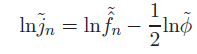 By Dimensional Arguments And Lorentz Invariance
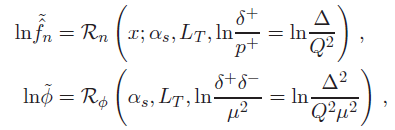 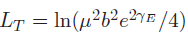 Recall:
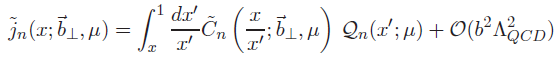 Since The PDF And The Wilson Coefficient Are Free From Rapidity Divergences
To All Orders In PT
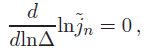 Q^2-Resummation Continued
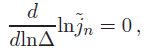 The Naïve Collinear And The Soft Functions Are Linear In Their Last Arguments
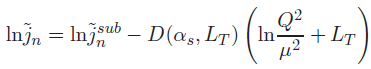 Q^2-Independent
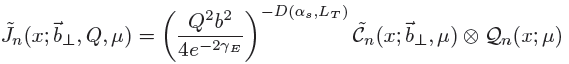 All The Large Logarithms of Q^2 Are Resummed In First Exponent
The D-Term(I)
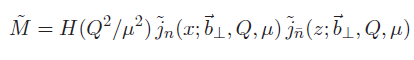 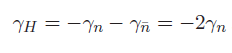 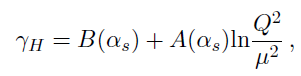 [A Is  Twice The Cusp Anomalous Dimension]
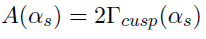 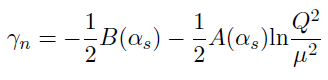 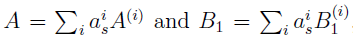 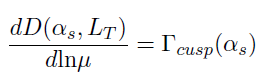 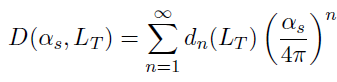 Recursion Relations Which Uniquely Determine The D-Term
The D-Term(II)
By Knowing The Cusp Anomalous Dimension At Three Loop Order
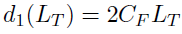 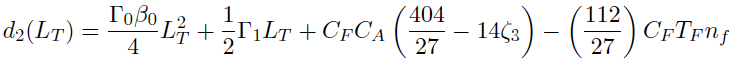 AD At Higher Orders In PT
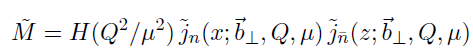 The AD Of H Is Known From Previous Full QCD Calculations Up to 
Third Order In The strong Coupling.  Based On The Factorization Theorem  And RG Invariance:
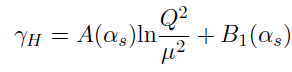 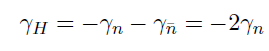 [Idilbi, Ji and Yuan 06]
The A And B Are Known To Third Order! So We Can Extract The AD Of The
 TMDPDF To Third Order
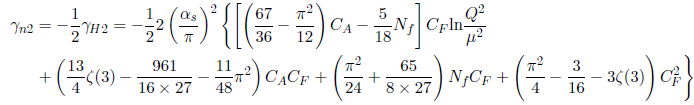 Putting Things Together
Resummed TMDPDF
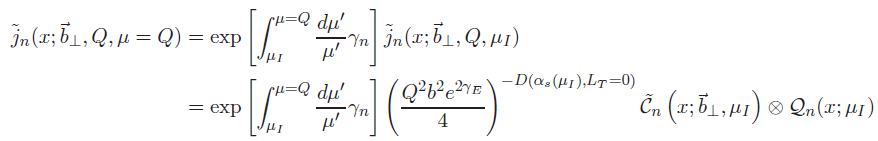 All Large Logarithms Of  Q/q_T  Are Resummed In The Exponential Factors!
Evolved And Resummed TMDPDF
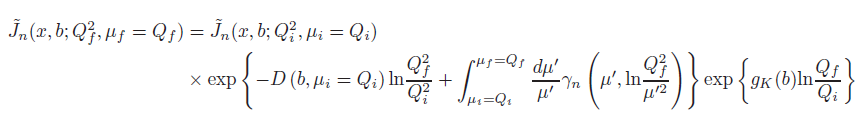 Collins Approach
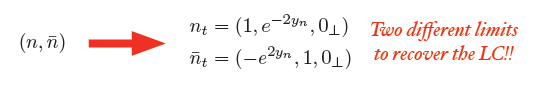 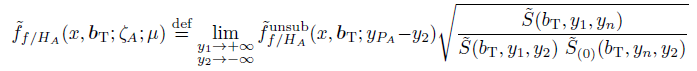 The Collinear Part Is Kept On-The-LC While Only The Soft Function
Is ``Tilted’’.  With This
[Collins 2011]
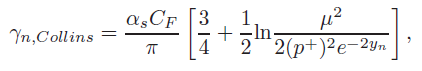 Collins TMDPDF Evolves With Two Variables. One Is Un-Physical!
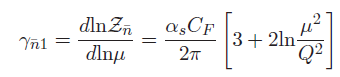 Compare With:
If You Stay On-The-LC You Only Run With Hard Probe Q!
Going Off-The-LC Is Meant To Regularize Rapidity Divergences. This Can Be Achieved While Staying On The LC.
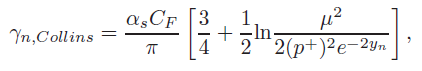 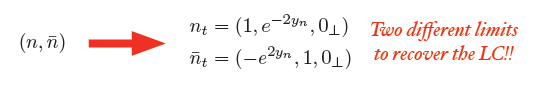 There Is No Natural Choice Of y_n That Takes You Back  To The LC!!
Conclusions
We Introduced A TMDPDF Defined On-The-Light-Cone Emphasizing The Role Of The Soft Function Contribution
General Features: Free From RD, Enables Us To Recover The Integrated PDF, Gauge Invariance And Universality
The Evolution Is Controlled  Only By The Hard Probe
Higher Order ADs Are Easy To Extract Based On Factorization Theorems.  
Going Of-The-LC Has No Special Importance
Generalizations To Other TMD Quantities Is Straightfoward